AKSES DATABASE ILMIAH
POLTEKKES KEMENKES DENPASAR
TAYLOR & FRANCIS : http://www.poltekkes-denpasar.ac.id/?pengumuman=akses-jurnal-internasional-bagi-civitas-akademika-polkesden  : Diakses IP Adres Poltekkes
Eresources Perpusnas : http://e-resources.perpusnas.go.id/
 catatan  => Mendaftar secarav Mandiri: NIK, Email
Proquest : https://e-resources.perpusnas.go.id/lib/32
Scince Direct : https://e-resources.perpusnas.go.id/lib/37
Springer : https://e-resources.perpusnas.go.id/lib/41
Ebsco     :  https://search.ebscohost.com/   Catatn Id : kemenkes  Pass: sehat_23
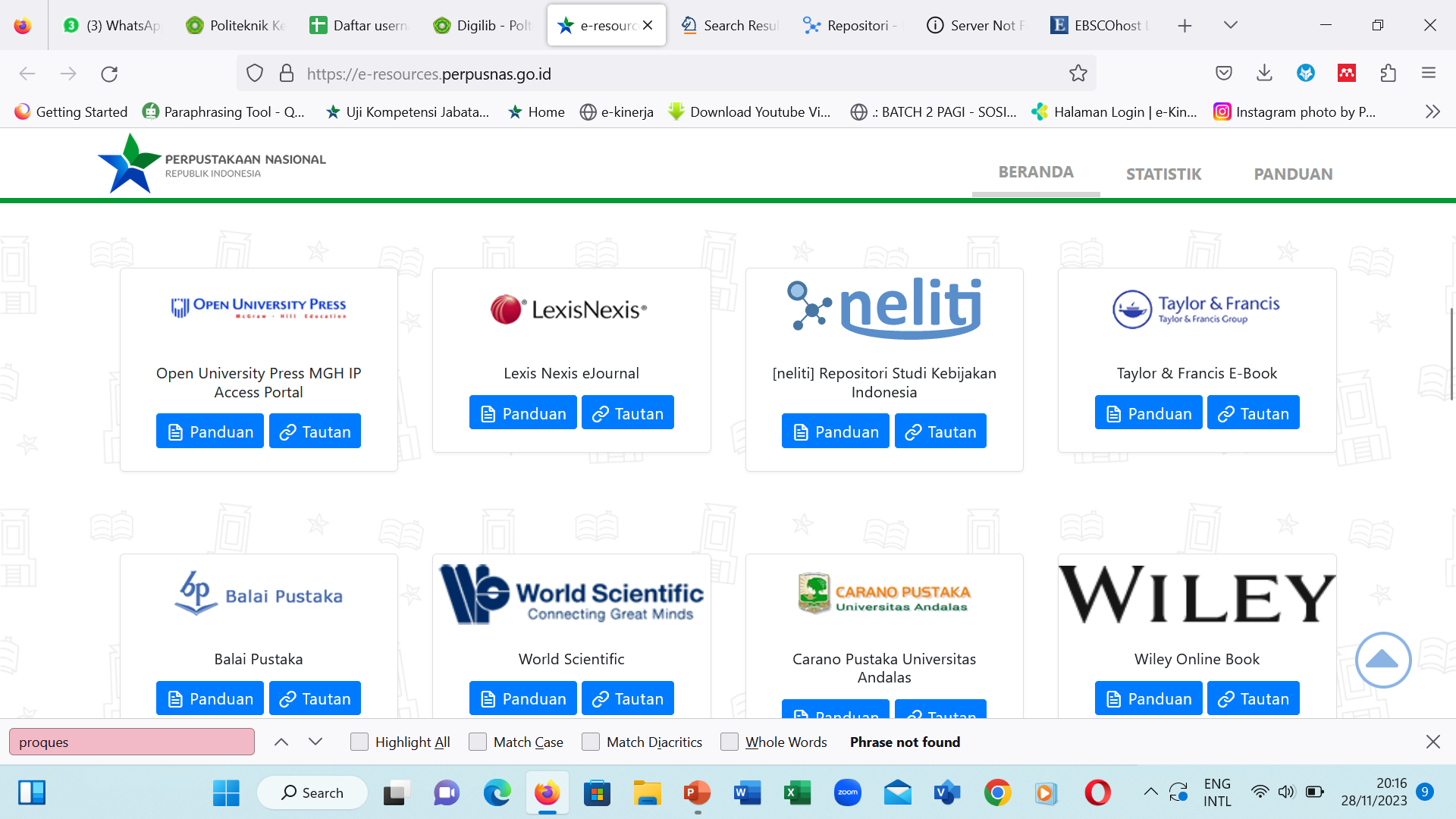 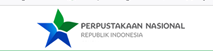 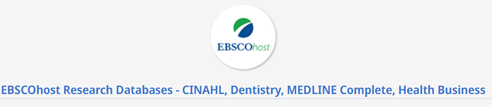 AKSES DATABASE ILMIAH
Repository  Poltekkes Denpasar : http://repository.poltekkes-denpasar.ac.id/
      Panduan : http://repository.poltekkes-denpasar.ac.id/6622/8/PANDUAN%20REPOSITORY%202020.pdf
Turnitin :https://www.turnitin.com/
        Panduan : https://drive.google.com/file/d/1qRjukAsJCWtvkfzADnfELm-B1Lbxc_7U/view?usp=sharing
6. Digilib Polkesden : http://sim.poltekkes-denpasar.ac.id/digilib/ : login dengan NIM dan NIP
     Panduan Penelusuran :  https://drive.google.com/file/d/1th_8vWs19Ts-bAu7-l8T0WhIRTX7GkZ-/view?usp=sharing : User Guide: http://repository.poltekkes-denpasar.ac.id/6622/2/Panduan%20digilib%20USER%20%20UG%20Back-End.pdf
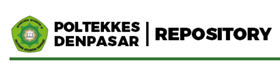 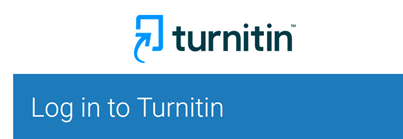 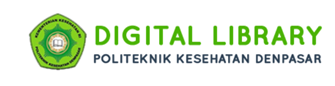